Que es ?
En el diagrama de relaciones tiene como propósito mostrar las relaciones complejas de causa y efecto; y de igual manera identificar las causas fundamentales o las cuestiones claves.
problema
Se desea saber por que los alumnos del Instituto Tecnológico De Apizaco consideran que los administrativos escolares dan un mal servicio.  Para ellos se presenta un diagrama de relaciones para conocer dicho problema.
Se determina mediante 5 puntos
1.- FORMAR EL EQUIPO CORRECTO: Con lo miembros del ejercicio anterior sobre el diagrama de afinidad realizaremos el diagrama de relaciones.

2.- DESCRIBIR CLARAMENTE EL TEMA A ANALIZAR:  analizamos la problemática sobre del servicio del transporte del Instituto Tecnológico de Apizaco para las visitas industriales.
3.- RECOGIDA DE IDEAS: se realizo una tormenta de ideas, las cuales se anotaron en tarjetas.


4.- ORGANIZAR LOS TEMAS CLAVES Y ESTABLECER LAS RELACIONES CASUALES: seleccionamos los elementos que generan la causa y cuales son los efectos de la problemática para ello se enmarca por medio de flechas
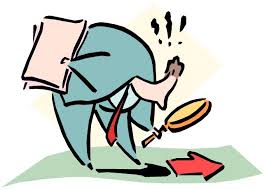 5.- ANALISIS DEL DIAGRAMA DE RELACIONES: determinamos las flechas que entran y salen del punto principal a tratar y de sus causas y efectos que tendrían
Experiencia previa insuficiente.
Intolerancia de los secretarios.
Falta de compromiso.
Mantenimiento de sus maquinas.
Mal carácter delos encargados.
Servicio servicios escolares.
Falta de interés.
Falta de capacitación en el persona.
Impuntualidad de los encargados.
A continuación el análisis del DR se inicia contando el numero de flechas entrantes y salientes de cada tarjeta anotando estos valores.